PE/Dance Curriculum Overview – Year 7, 8 & 9 Boys (KS3)
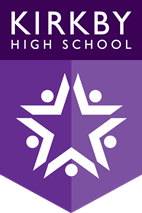 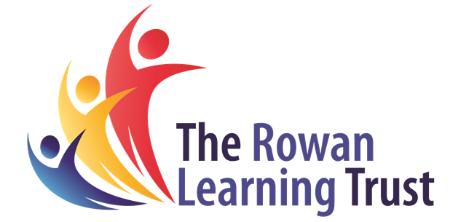 PE/Dance Curriculum Overview – Year 7 & 8 Girls (KS3)
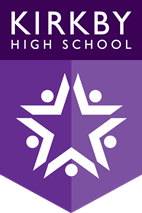 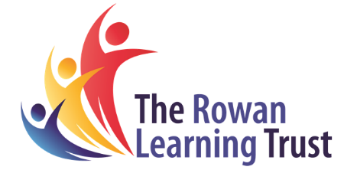 PE/Dance curriculum overview – Year 9 (KS3)
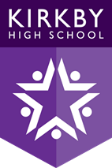 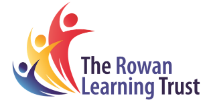 PE/Dance curriculum overview – Year 9 (KS3)
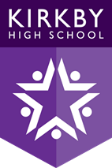 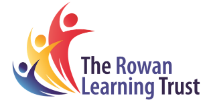 GCSE PE Curriculum Overview – Year 10 (KS4) (Theory, Practical)   Exam board: OCR
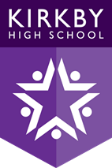 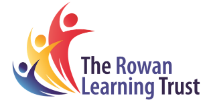 GCSE PE Curriculum Overview – Year 11 (KS4) (Theory, Practical)   Exam board: OCR
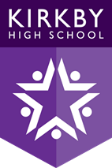 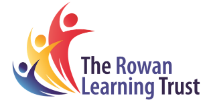 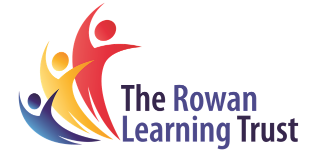 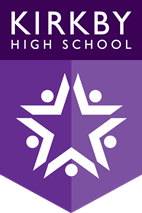 PE/Dance curriculum overview – Year 10 (KS4)   Exam board: AQA GCSE Dance(8236)
PE/Dance curriculum overview – Year 10 (KS4)   Exam board: AQA GCSE Dance(8236)
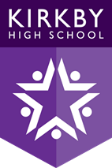 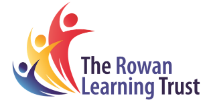 PE/Dance curriculum overview – Year 10 (KS4)   Exam board: AQA GCSE Dance(8236)
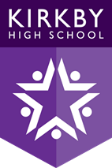 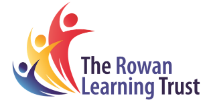 PE/Dance curriculum overview – Year 10 (KS4)   Exam board: AQA GCSE Dance(8236)
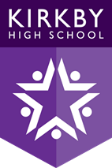 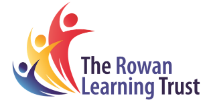 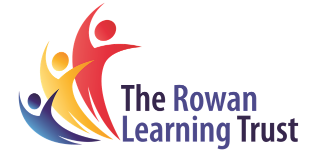 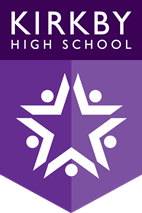 PE/Dance curriculum overview – Year 11 (KS4)   Exam board: AQA GCSE Dance(8236)
PE/Dance curriculum overview – Year 11 (KS4)   Exam board: AQA GCSE Dance(8236)
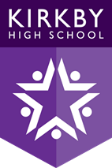 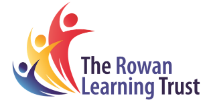 PE/Dance curriculum overview – Year 11 (KS4)   Exam board: AQA GCSE Dance(8236)
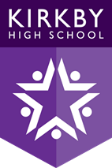 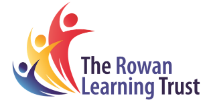 PE/Dance curriculum overview – Year 11 (KS4)   Exam board: AQA GCSE Dance(8236)
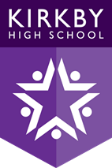 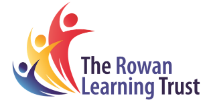 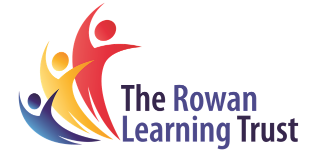 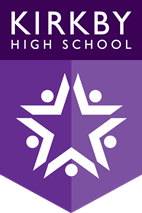 PE/Dance curriculum overview – Year 10/11
Dance enrichment:
LIPA tour and works
Dance clubs/intervention
Opportunity to watch LIPA/Winstanley dancers
Theatre trips